Лекція 2Аналитичні методи роботи в структурі санітарно-епідеміологічного нагляду.
Кафедра громадського здоров’я
Зміст
Сучасна гігієнічна діагностика
Методи оцінювання стану навколишнього середовища: санітарне обстеження та санітарна експертиза. Теорія гігієнічного нормування. 
Методи вивчення здоров’я населення
Гігієнічна діагностика
Гігієнічна діагностика є системою мислення та дій, що мають на меті дослідження стану природного та соціального середовища, здоров'я людини (популяції) і встановлення залежності між станом середовища і здоров'ям. 
Гігієнічна діагностика має три об'єкти дослідження: середовище, здоров'я та зв'язок між ними.
Сучасна гігієнічна діагностика включає у себе
- гігієнічну діагностику стану навколишнього середовища;
     - діагностику стану здоров`я популяції, її окремих підгруп, включаючи надчутливі підгрупи, а також окремих людей;
     - комплексну гігієнічну діагностику об`єктивного, безперечного зв`язку між рівнями впливу різноманітних факторів та станом здоров`я людини, встановлення внеску факторів середовища в етіологію порушень стану здоров`я популяції, різноманітних її підгруп та окремих осіб.
Оцінка стану навколишнього середовища. Теорія гігієнічного нормування
Основою  організації досліджень і оцінки зовнішнього середовища є теорія гігієнічного нормування. 
Гігієнічне нормування встановлює порядок у відносинах людини (популяції) з навколишнім природним і соціальним середовищем шляхом переходу від безмежної варіабельності цих відносин до їх доцільного обмеження. 
В практичній реалізації гігієнічне нормування показує, які можливості дозволені і які заборонені.
Теорія гігієнічного нормування
Основний принцип гігієнічного нормування – принцип гарантованості. 
Гігієнічне нормування і гігієнічні нормативи повинні гарантувати заданий рівень норми організму (популяції) в даний час, в майбутньому і в поколіннях.
Теорія гігієнічного нормування
Другий принцип – принцип диференційованості. Гігієнічне нормування і гігієнічні нормативи повинні мати і мають певне соціальне призначення. Залежно від соціальної ситуації, соціального замовлення для одного і того самого чинника можуть встановлюватися декілька кількісних значень або рівнів, а саме: оптимальний, допустимий, гранично допустимий, гранично переносимий і рівень виживання.
Характеристика рівнів впливу  чинників навколшнього середовища  на здоров’я
Оптимальний рівень впливу чинника середовища - рівень, який гарантує при дії негативних чинників збереження здоров'я і працездатності при необмеженому часі дії, а при дії позитивних — подальше зміцнення і розвиток здоров'я і працездатності.
 Допустимий рівень – рівень, що характеризує збереження здоров'я і працездатності за умови одноразової, багаторазової або безперервної дії негативних чинників протягом певного періоду часу, наприклад, робочого дня.
Максимальний, або гранично допустимий – рівень, при якому допускається деяке зниження працездатності і тимчасове погіршення стану здоров'я.
Максимальний, або гранично переносимий - це рівень, що допускає зниження працездатності, вихід із ладу і погіршення здоров'я.
Рівень виживання розрахований на виживання у виняткових випадках військового часу.
Теорія гігієнічного нормування
Принцип соціально-біологічної збалансованості : гігієнічне нормування повинне бути таким, щоб користь для здоров'я від дотримання нормативу (А) і користь від продукту виробництва, до якого норматив належить (В), в своїй сумі максимально перевищували суму збитків здоров'ю, що завдається виробництвом залишковою денатуралізацією середовища (C) і збитку здоров'ю, пов'язаного із витратами на дотримання нормативу, що зменшують можливість задоволення інших потреб суспільства (D) . 
             (А+В)—(С+D)=max                 
Іншими словами, цей принцип вимагає розумного зважування користі і шкоди і ухвалення нормативу лише у тому випадку, якщо перша буде більше другої.
Гігієнічне нормування
Ідея принципу соціально-гігієнічної збалансованості  була закладена А. П. Доброславіним  (1871), який писав: «Жодна гігієнічна міра не приноситиме користі, якщо вона встане в суперечність із законами політичної економії».
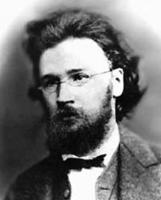 Теорія гігієнічного нормування
Принцип комплексності: гігієнічне нормування і гігієнічні нормативи повинні встановлюватися з урахуванням можливості одночасної дії декількох чинників середовища, як позитивних, так і негативних. Величина нормативу кожного з чинників, що беруть участь у цій дії, повинна встановлюватися залежно від характеру їх взаємного впливу один на одного і на організм в цілому.
Предельно допустимые концентрации загрязняющих веществ (ПДК)
Определение степени летальности (LD50) 
 Определение функциональных изменений
Определение эмбриологических изменений
Определение генетических последствий
Теорія гігієнічного нормування
Принцип динамічності: гігієнічне нормування повинне передбачати періодичний перегляд нормативів з метою їх уточнення і підвищення здібності до забезпечення заданого рівня здоров'я.
Методи гігієнічної діагностики стану навколишнього середовища
1. Метод санітарного обстеження
2.Метод санітарної експертизи
Методи санітарного обстеження
1. Фахівець з громадського здоров'я на підставі власних спостережень, опитування населення чи обслуговуючого персоналу за спеціально розробленою картою здійснює санітарний опис досліджуваного чинника і складає висновок про санітарний стан  обстежуваного об'єкту (промислового підприємства, дитячого садка, школи, підприємства громадського харчування, джерела водопостачання, житлового будинку, населеного пункту тощо).
2. Завершується санітарне обстеження  складанням акта санітарного обстеження  за установленою формою з конкретним викладанням виявлених порушень, недоліків і пропозицій щодо негайного усунення їх.
Метод санітарного обстеження
3. За матеріалами санітарного обстеження  розробляють заходи щодо зменшення негативного впливу виявлених чинників на санітарні умови життєдіяльності людини. Ці заходи у вигляді санітарного припису надсилають керівнику об'єкта для внесення до комплексного плану соціально-економічного розвитку підприємства, району, міста.
Види санітарного  обстеження. Санітарний опис об'єкту
1. Санітарний опис об'єкту  - це оцінка стану об'єкта навколишнього середовища  за зовнішніми ознаками.
     Дозволяє виявити шкідливий вплив  на організм чинника навколишнього середовища, встановити характер впливу.
    Достоїнства: доступність та простота.
    Недоліки: суб'єктивність дослідження
Види санітарного обстеження. Анкетування
За допомогою спеціально поставлених запитань (усно чи письмово) фахівець з громадського здоров'я одержує суб'єктивну оцінку впливу досліджуваного чинника навколишнього середовища значною групою населення.
Дозволяє виявити загальні закономірності  дії досліджуваного чинника.
Одержані дані обробляють статистично, після чого вони можуть бути підставою для  об'єктивної оцінки впливу чинника навколишнього середовища н здоров'я населення (чи його частини)
Санітарно-топографічне обстеження
Здійснюється у натурних умовах і/або за топографічною картою.
Питання, які треба вияснити: характер рельєфу місцевості, орієнтація досліджуваної ділянки за сторонами світу,  умови для стоку атмосферних вод, характер зелених насаджень, їх щільність, розташування звалищ, скотомогильників, тваринницьких ферм, крупних шосейних дорог та ін.
Поглиблене санітарне обстеження
Є різновидністю  методу санітарного обстеження, але із застосуванням комплексу інструментально-лабораторних досліджень чинників навколишнього середовища.
Залежно від того, які чинники вивчаються, можуть використовуватися фізичні, хімічні, фізико-хімічні, біологічні, санітарно-статистичні, географічні  методи
Фізичні методи вивчення чинників навколишнього середовища
За їх допомогою визначають температуру, вологість швидкість руху повітря, атмосферний тиск, інфрачервоне, видиме, ультрафіолетове випромінювання, шум, вібрацію, іонізуюче випромінювання.
Хімічні методи дослідження чинників навколишнього середовища
Застосовують для вивчення хімічного складу (природного та антропогенного походження) харчових продуктів, ґрунту, повітря, води. Визначають наявність забруднювачів навколишнього середовища: азоту, вуглекислого газу, мінеральних добрів, пестицидів тощо.
Фізико – хімічні методи вивчення чинників навколишнього середовища
Полярографія (електрохімічний метод якісного та кількісного аналізу для визначення домішок металу ),  мас спектрографія (визначення, реєстрації та запису спектру мас іонів, атомів, молекул та радикалів, що постають при термолізі хімічних сполук),  методи мічених атомів (пможна рослідкувати шлях або швидкість перетворення молекул у складному хімічному процесі), парамагнитного резонансу тощо
Біологічні методи вивчення чинників навколишнього середовища
Визначають наявність і кількість у повітрі, воді, ґрунті, харчових продуктах біологічних об'єктів – тварин, рослин, комах, мікроорганізмів, гельмінтів, вірусів, пріонів.
Географічні методи вивчення чинників навколишнього середовища
Застосовують для кількісної та якісної  характеристики  об'єктів навколишнього середовища на території великих регіонів.  Наприклад, картографічний метод. Існують карти хімічного складу гранту, води, повітря, аномального геомагнітного поля, сонячності території, динаміки забруднень (роза вітрів) тощо.
Порядок проведення поглибленого санітарного обстеження
Ознайомлення з паспортними даними об'єкта і його загальною характеристикою, розташування у плані населеного пункту, з територією, що належить до об'єкта; 
З перебігом технологічного процесу та можливим впливом його на населений пункт, що оточує, на  здоров'я і санітарні умови життя; 
Вивчається організація відомчого контролю за експлуатацією об'єкту.  
Проводиться інструментальні і лабораторні дослідження.
Складають санітарний паспорт об'єкту з його детальним описом. В санітарний паспорт вносять всі зміни технологічного процесу, відомчого контролю, результати лабораторних і інструментальних досліджень.
Завершальна частина санітарного опису повинна мати викладені санітарні порушення, дефекти і намічені заходи, спрямовані на їх усунення.
За результатами  поглибленого санітарного обстеження фахівець з громадського здоров'я розробляє план заходів.
Визначення поняття здоров’я
У відповідності до визначення експертів ВОЗ  здоров`я – це стан повного фізичного, душевного та соціального благополучия, а не лише відсутність хвороб та фізичних дефектів.
Основними кількісними показниками здоров`я є 
-    рівень та гармонійність фізичного розвитку,
функціональний стан організму та резервні можливості його основних систем, 
резистентність до різних несприятливих факторів, 
захворювння, дефект фізичного або психічного розвитку.
Основні ефекти факторів навколишнього середовища, що реєструються у клінічних та епідеміологічних дослідженнях
Визначення  здоров'я населення
Реакція на зовнішній вплив у популяції в більшості випадків має ймовірний характер, що обумовлено різницею у індивідуальній чутливості людей до дії фактора навколишнього середовища, що вивчається.
У найбільшої частини популяції у результаті експозиції виникають приховані форми захворювання та донозологічні стани, що не виявляються за показниками смертності, звертання за медичною допомогою, госпіталізації. 
Лише цілеспрямоване та поглиблене медичне дослідження здатне оцінити справжній стан здоров`я у експонованій популяції.
Визначення преморбідних станів
Гігієнічна донозологічна діагностика проводиться до звернення до лікаря і її мета – оцінка стану адаптаційних систем, раннє виявлення напруження або порушення  адаптаційних механізмів, які в подальшому можуть призвести до хвороби.
Методи діагностики преморбідних станів включають у себе вивчення імунного статусу людини, стан регуляторних механізмів серцево-судинної системи, процесів вільнорадикального та перекисного окиснення (стан антиоксидантних систем та перекисного окиснення ліпідів), стану ферментних систем, психодіагностичне тестування, використання біомаркерів.
 Преморбідні стани відмічаються у відносно великої кількості «практично здорових» людей: у 37,9% обстежених виявляється напруження механізмів адаптації, у 25,8% – незадовільна адаптація, а у 8,9% – зрив адаптації.
У гігієнічній діагностиці  обов`язкові порівняльні оцінки стану здоров`я. 

    Багато з так званих екологічно обумовлених захворювань мають поліетіологічну природу та складний багатосиндромний характер. Для доведення їх зв`язку з якістю навколишнього середовища необхідно встановити залежність ризику порушення стану здоров`я від експозиції та паралельно обстежити контрольні групи, що не мають чіткого контакту з фактором, що вивчається.
Методи вивчення здоров'я населення
Санітарно-статистичне дослідження
Медичне обстеження
Клінічне спостереження 
Натурний експеримент
Санітарно-статистичне вивчення здоров'я населення
Суть цього способу вивчення здоров'я полягає в тому, що для характеристики  здоров'я населення використовують дані офіційних облікових документів, звітів) установ охорони здоров'я, центрального статистичного управління, установ освіти, галузевих профспілок і окремих підприємств), які місять інформацію, потрібну для розрахунку за спеціальними формулами показників здоров'я ( загальна та первинна захворюваність, частота випадків непрацездатності, частота днів непрацездатності, демографічні показники природного рух населення, фізичний  розвиток, інвалідність).
Санітарно-статистичне вивчення здоров'я населення
Недоліки методу. Більшість показників , особливо показників захворюваності, при такому способі їх одержання  не повністю відображають дійсний стан здоров'я населення. Це пов'язують з тим, що статистичні звіти  не враховують легкі випадки захворювань, при яких люди не звертаються за медичною допомогою. Крім того, в облікових документах реєструється лише частина хронічних захворювань. В'ялий перебіг хронічних захворювань знижує частоту звернень за медичною допомогою.
Медичне обстеження популяції
Суть полягає в тому, що спеціально організована група лікарів різного профілю (терапевт, хірург, педіатр, невропатолог, дерматолог та ін.) оглядають і обстежують групу населення, яка зазнала впливу досліджуваного чинника. Одночасно проводяться інструментально-лабораторні дослідження, анкетування для виявлення скарг і чинників ризику, визначення антропометричних даних.  Для  обстеження обирають організовані і неорганізовані  групи дітей, учнів професійно-технічних училищ, робітників або службовців певних професій, мешканців мікрорайону міста чи сільського  населеного пункту та ін. Вибір обстежуваної групи визначається метою конкретного епідеміологічного дослідження.
Медичне обстеження популяції
Під час обстеження виявляють найбільш ранні ознаки хвороб, реєструються люди з хронічними захворюваннями, яки не звертались за медичною допомогою,  виявляють донозологічні стани як провісники майбутньої хвороби. 
Виявлення донозологічних станів: досліджують у стані спокою і при навантаженні функціональний стан органів дихання і кровообігу, центральної нервової системи, імунологічну реактивність, детоксикаційну функцію печінки і т.ін. Таке обстеження має велике значення, але вимагає матеріальних витрат, відволікання лікарів від основної роботи протягом тривалого часу, значної витрати часу самим населенням під час обстеження, тому на практиці застосовується рідко, як правило, вченими НДІ.
Клінічне спостереження за спеціально відібраними групами населення
Суть цього способу полягає в поглибленому клінічному інструментально-лабораторному обстеженні спеціально відібраних груп населення та динамічному лікарському спостереженні за ними  в стаціонарних умовах із застосуванням сучасних засобів медичної діагностики. 
Проводяться, як правило, у двох випадках: з метою вивчення впливу на здоров'я  людей відомого чинника навколишнього середовища, виявити який  при однократному обстеженні у амбулаторних умовах дуже важко,  а також для доповнення новою інформацією тих відомостей, які були одержані при раніше проведеному медичному обстеженні якоїсь популяції. 
Найчастіше клінічне спостереження проводять після  медичного обстеження  населення у амбулаторних умовах. При цьому формують групу людей, стосовно яких у лікарів виникли сумніви у правильності встановленого діагнозу, або ж передбачається наявність захворювання, явні ознаки якого відсутні. Спеціальні показники здоров'я населення за даними клінічних спостережень не визначають. Одержаною при цьому інформацією доповнюють кількість захворювань і патологічних станів, виявлених під час амбулаторних медичних обстежень, а також розраховують показник вичерпаної захворюваності.
Натурний експеримент
Суть натурного експерименту полягає у комплексному вивченні здоров'я групи людей, які зазнають гострого чи хронічного впливу певного хімічного чи фізичного чинника або їх поєднань у навколишньому середовищі. В натурному експерименті має бути контрольна група та кілька дослідних груп з різною інтенсивністю і тривалістю дії досліджуваного чинника (чинників). 
Приклад : комплексне вивчення здоров'я людей, що проживають у районі викидів в атмосферу ТЕЦ, АЕС, у районі з інтенсивним застосуванням у сільському господарстві  засобів захисту рослин тощо. У таких районах (зонах) вивчається здоров'я населення усіма відомими способами: і шляхом викопіювання відомостей про хвороби і випадки смерті з обліково-звітної документації, і шляхом проведення медичних оглядів, обстеження людей бригадами фахівців, і шляхом госпіталізації частини мешканців для клінічних спостережень.
Форми проведення досліджень:  поперечні, подовженні
Всі вказані вище способи  вивчення здоров’я можуть здійснюватись у формі так званих поперечних та повздовжніх досліджень.
Поперечне (одномоментне) дослідження
Проводять спостереженні за впливом чинників навколишнього середовища на здоров’я населення у даний момент, без динамічного спостереження за здоров’ям. Тобто поперечне дослідження дозволяє встановити рівень здоров’я населення на момент обстеження. 
Поперечне дослідження може мати два види: проспективне та ретроспективне.
Проспективне дослідження
Порівнюють дві групи людей. Перша група – люди, що зазнають впливу досліджуваного чинника, друга – люди, що не зазнають такого впливу. Тобто рух наукового пошуку спрямований від чинника до здоров’я. 
Проспективне дослідження частіше застосовують у тому випадку, коли шкідливий чинник завчасно відомий.
Ретроспективне дослідження
Суть: порівнюють дві групи людей: хворих і здорових. Тобто рух наукового пошуку зворотній – від здоров’я (хвороби) до можливого чинника.
Ретроспективне дослідження проводять тоді, коли діючий провідний чинник невідомий і його треба встановити.
Поздовжнє дослідження
Проводять тривале динамічного спостереження за певним контингентом людей. 
Можуть мати два види: паралельні та непаралельні. 
При проведенні паралельного дослідження тривалість проведення самого дослідження і період, протягом якого збирається потрібна інформація, співпадають. 
При непаралельному дослідженні досліджуваний період часу порівнюється з минулим періодом (за архівними матеріалами). Суттєвий недолік цього дослідження – необхідних даних та показників може не бути в архівах.
Отримані у процесі епідеміологічного дослідження показники здоров'я для кожної досліджуваної групи населення можуть оцінюватися окремо або інтегруватися в один індекс здоров'я населення.
Визначення індексу здоров'я населення
Численні розрізнені показники, що характеризують рівень здоров'я населення, замінюються одним числом, за допомогою якого можна ранжувати зони спостереження по виявленому рівню здоров'я. 
Якщо кожен з отриманих показників оцінюється окремо (або був отриманий тільки один показник здоров'я), то для його характеристики використовують різні підходи, найбільш часто для цього застосовується метод порівняння: проводиться аналіз зміни його величини за кілька років для цієї ж групи населення або порівнюють його величину на даній території (наприклад, в досліджуваній зоні спостереження) з величиною аналогічного показника на іншій території (у контролі).
Визначення зв'язку між  станом здоров'я населення і факторами навколишнього середовища
Для оцінки ступеня впливу того чи іншого фактора на здоров'я населення найчастіше використовують кореляційно-регресійний аналіз.
Розраховують коефіцієнт лінійної кореляції  (r) , який відображує силу зв'язку між впливом фактора навколишнього середовища і рівнем здоров'я населення: при r=0,01-0,29 зв'язок вважають слабким, призначеннях r= 0,3 - 0,69 - помірним (середнім), при r=0,7-0,99 зв'язок сильний. 
Розраховують коефіцієнт детермінації, який характеризує  питомій внесок (у %) впливу конкретного фактора середовища на рівень здоров'я населення серед інших діючих факторів, сумарне значення яких складає 100%. Визначення коефіцієнта детермінації дозволяє ранжувати фактори навколишнього середовища за ступенем їх шкідливості і розробляти програми профілактики з урахуванням пріоритету їх дії.  Чим ближче його величина (за модулем) до 100%, тим тісніше зв'язок показників здоров'я з тим чи іншим показником середовища.
Визначення зв'язку між  станом здоров'я населення і факторами навколишнього середовища
Дисперсійний аналіз. 
Дозволяє виділити в популяції, що характеризується певними показниками здоров'я (захворюваності), декілька груп залежно від ступеня вираженості впливу фактора навколишнього середовища. Виявлення відмінностей у середніх показниках захворюваності в цих групах, свідчить про суттєвий вплив досліджуваного фактора на здоров'я.
Епідеміологічні дослідження у структурі СЕН
Методи епідеміологічних досліджень розподіляються на описові та аналітичні. 
Аналітичні методи включають  когортні (поздовжні) та поперечні, а також дослідження за схемою випадок – контроль.
Екологічні (або кореляційні) дослідження проводяться на популяційних та великих групах людей, що підпали під вплив тих чи інших факторів навколишнього середовища. Прикладом екологічного дослідження може бути вивчення зв`язку між смертністю у містах та рівнями забруднення атмосферного повітря. Такі дослідження здатні виявити деякі взаємозв`язки між забрудженням навколишнього середовища та збільшенням смертності.
Таким чином,
Предметом гігієнічної діагностики є здоров'я, його величина. 
Гігієнічна діагностика проводиться у той час, коли людина перебуває у стані так званого «практичного» здоров'я або передхвороби, тобто до звернення її до лікаря.
Гігієнічна діагностика починається з вивчення оточуючого людину природного і соціального середовища, а потім переходить до людини (популяції), що забезпечує їй можливість цілеспрямованого пошуку специфічних і неспецифічних змін у стані здоров'я за відсутності скарг, видимих ознак хвороби.
Кінцевою метою гігієнічної діагностики є встановлення рівня, величини здоров'я. З цього випливає, що при здійсненні донозологічної гігієнічної діагностики у першу чергу необхідно виявляти стан адаптаційних резервів організму, потім вже порушення функції і структури, які не завжди можуть бути  порушеними, особливо структура.